Заседание республиканского методического совета по развитию социального обслуживания
«Обеспечение преемственности услуг сопровождаемого проживания выпускникам домов-интернатов территориальными центрами социального обслуживания населения»
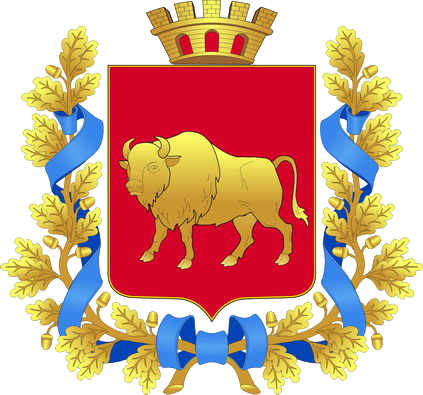 Председатель комитета по труду, занятости и социальной защите Гродненского облисполкома Зимновода Анатолий Казимирович
ГУСО «ЛИДСКИЙ  ПСИХОНЕВРОЛОГИЧЕСКИЙ ДОМ-ИНТЕРНАТ ДЛЯ ПРЕСТАРЕЛЫХ И ИНВАЛИДОВ» Шаги по изменению качества жизни
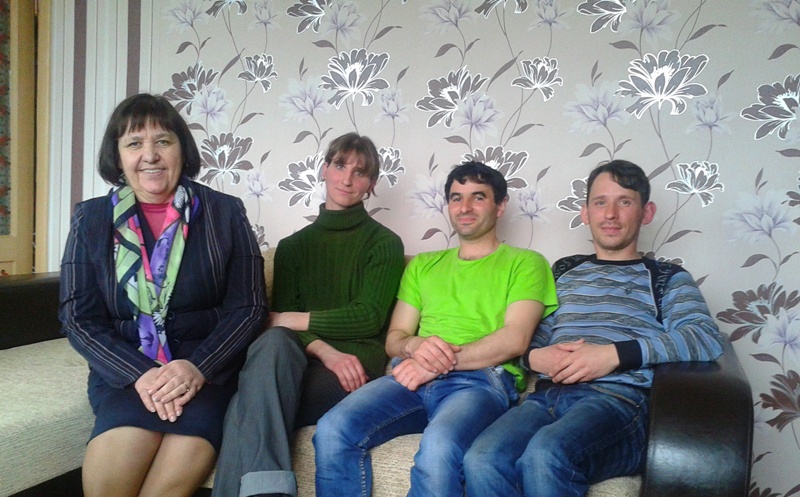 Ольга Чунеева (Порманчук)
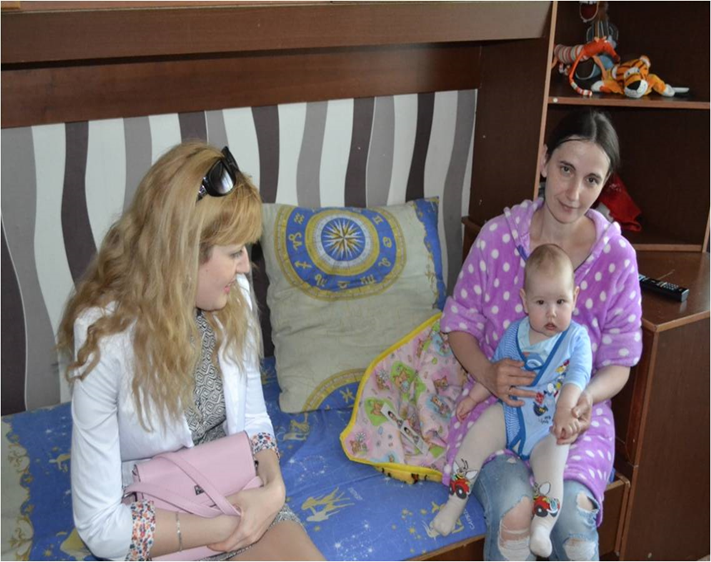 Денис Зайцев
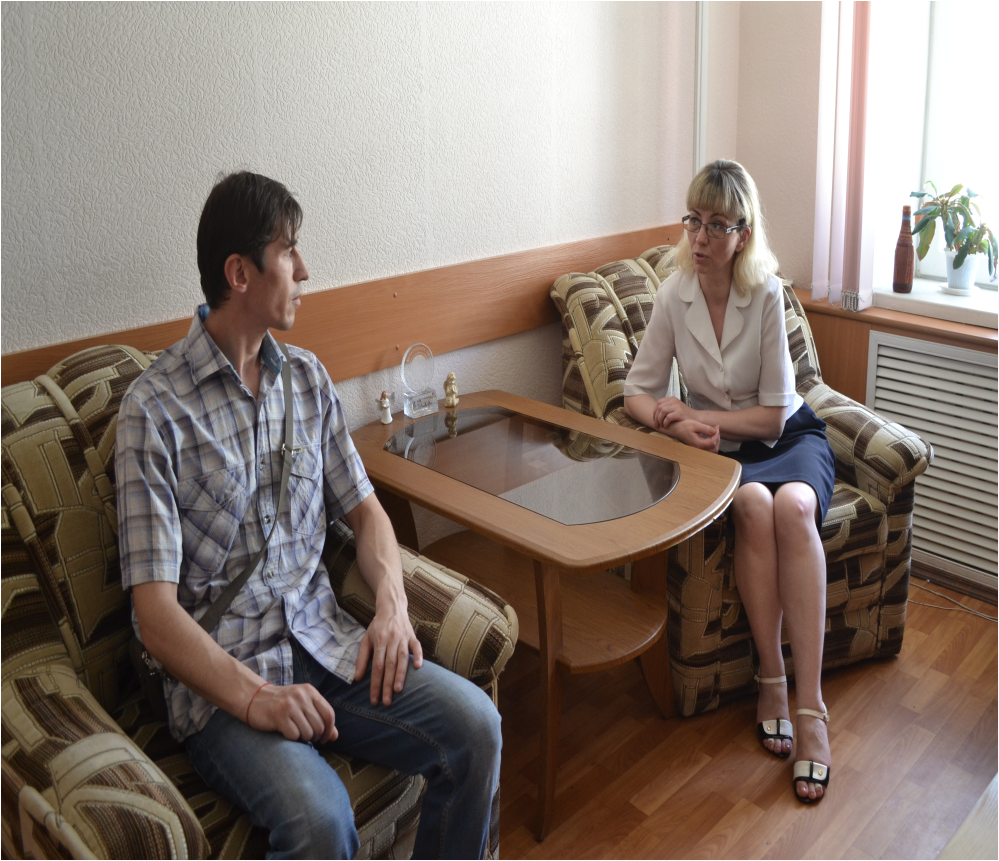 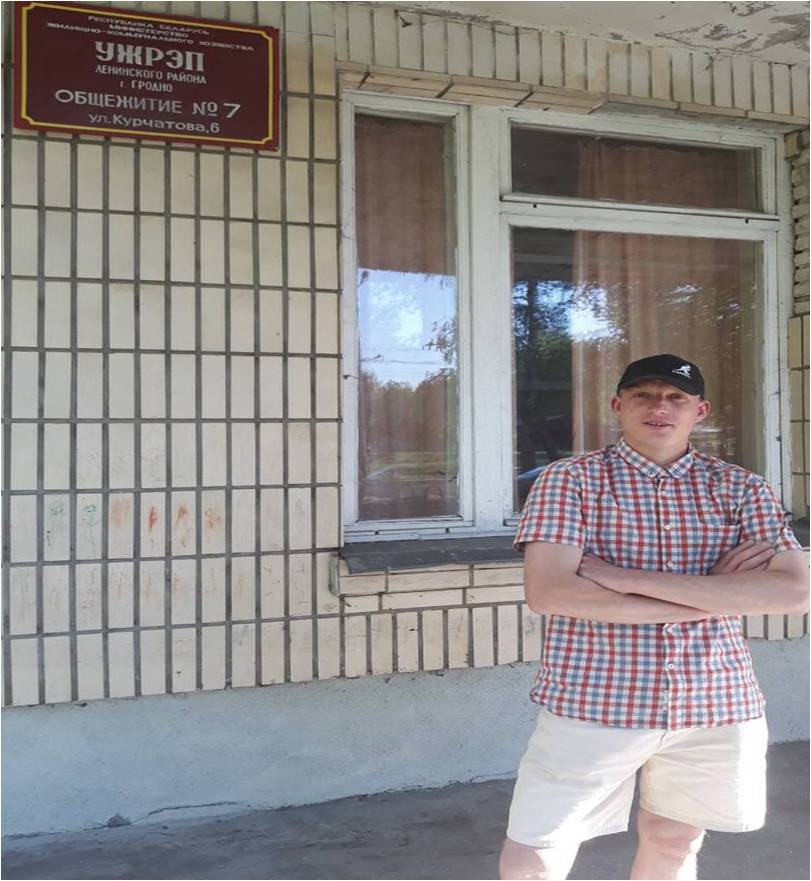 Виктор Габриолович
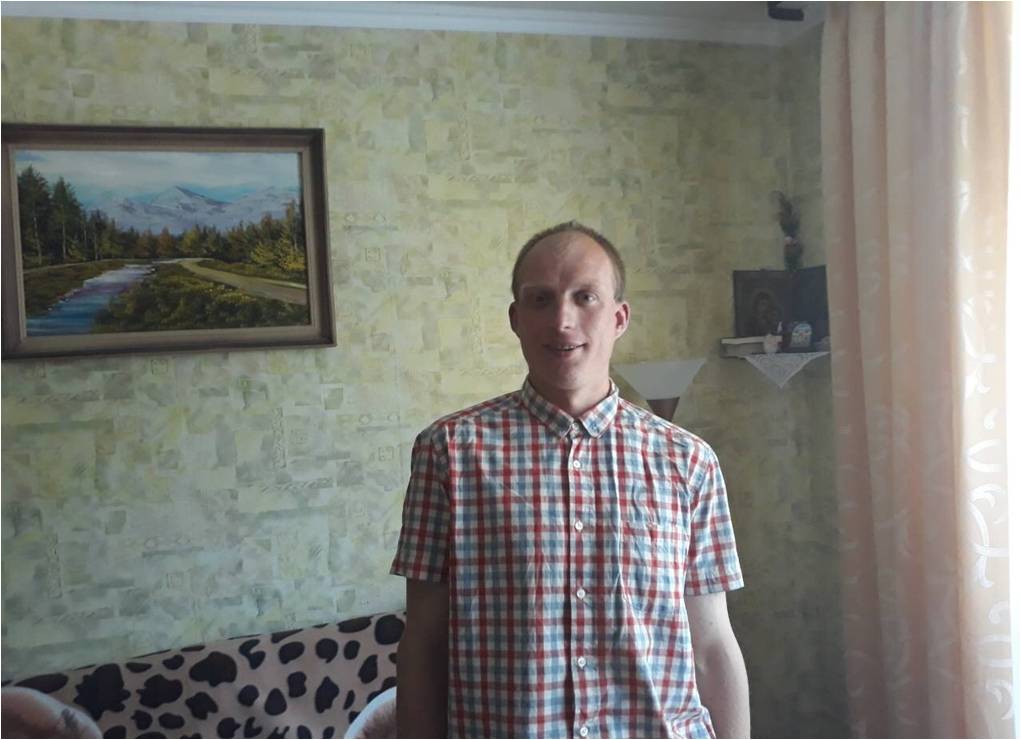 Тематика дипломных проектов (работ) и
руководители дипломных проектов (работ) 
	Кафедра педагогики и социальной работы в 2017/2018 уч.г.
Тематика дипломных проектов (работ) и
руководители дипломных проектов (работ) 
	Кафедра педагогики и социальной работы в 2017/2018 уч.г.
ПОЛУЧЕНИЕ СПЕЦИАЛЬНОСТИ «ШТУКАТУР-МАЛЯР» 3-4 РАЗРЯДА ПРОЖИВАЮЩИМИ ГУСО «МУРОВАНСКИЙ ПСИХОНЕВРОЛОГИЧЕСКИЙ ДОМ-ИНТЕРНАТ ДЛЯ ПРЕСТАРЕЛЫХ И ИНВАЛИДОВ»
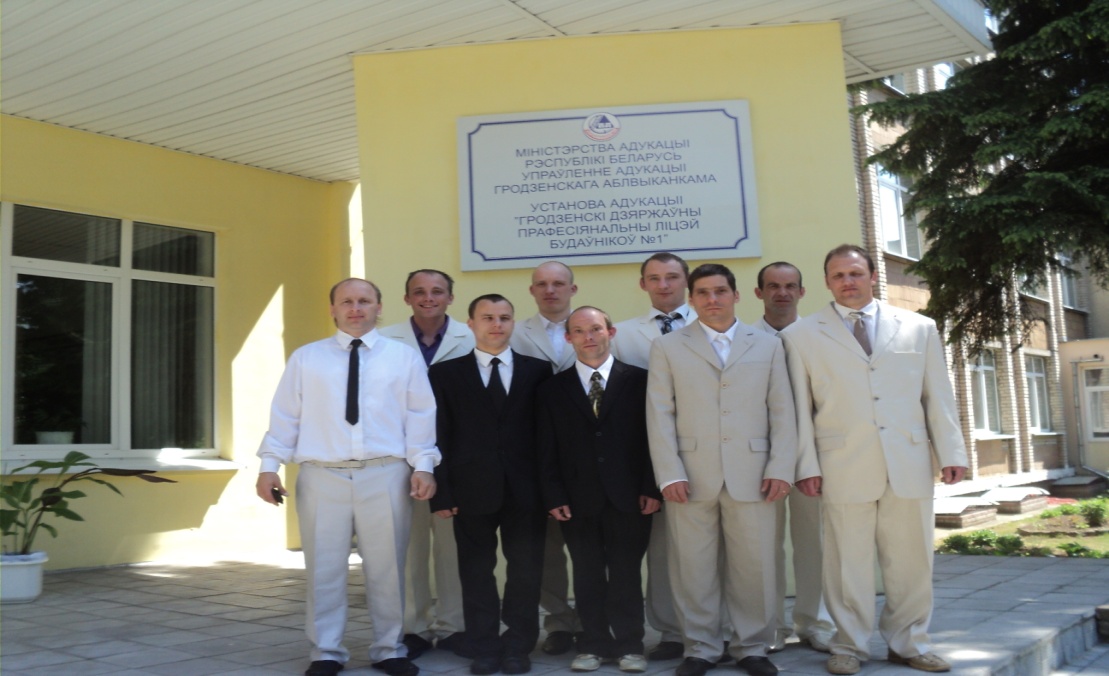 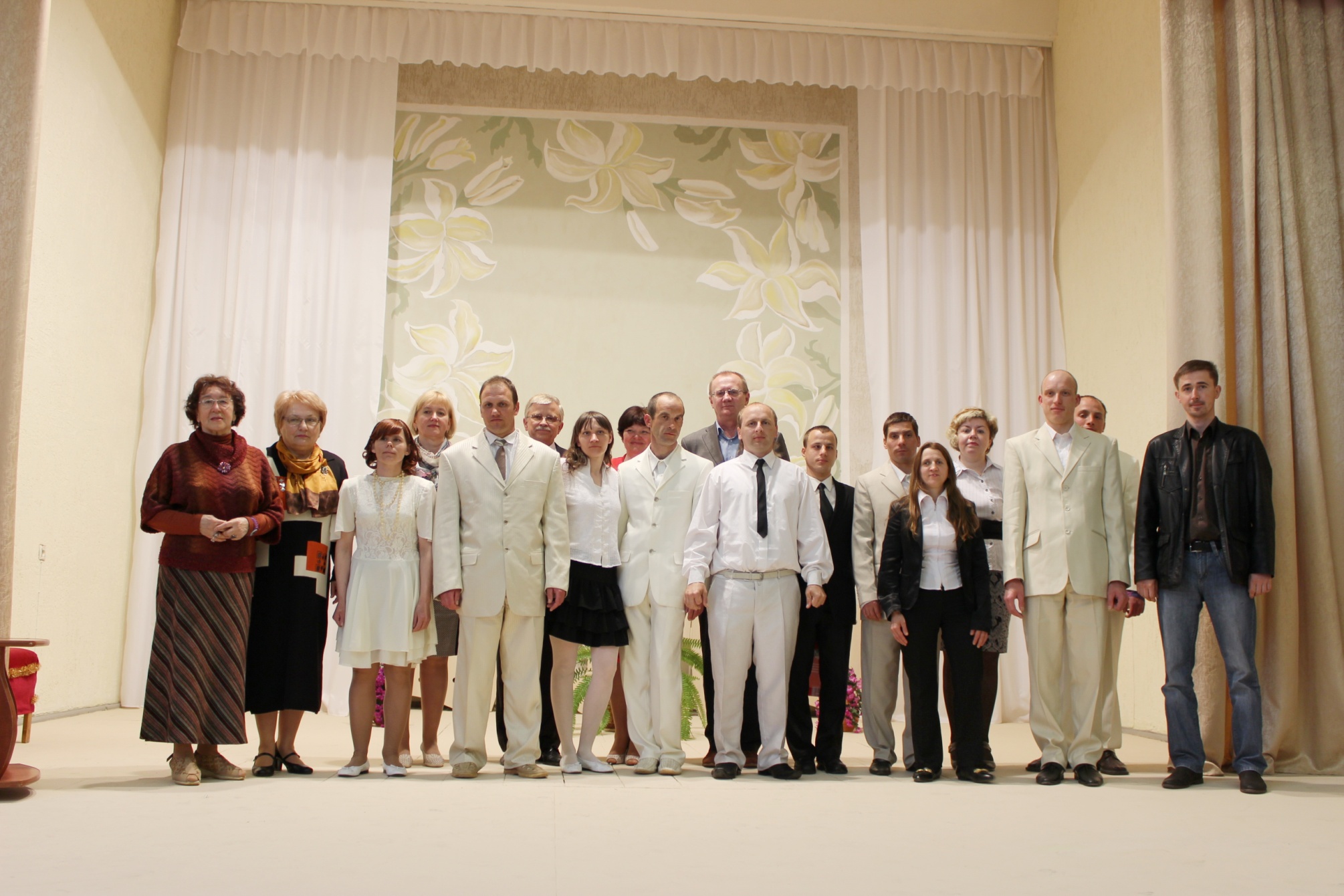 Спасибо за внимание